Zωολογία ΙΙ
Ενότητα 2η. Πουλιά

Ρόζα – Μαρία Τζαννετάτου Πολυμένη,    Επίκουρη Καθηγήτρια
Σχολή Θετικών Επιστημών
Τμήμα Βιολογίας
Πτηνά
9.700 είδη πουλιών
Η πιο μελετημένη ομοταξία
Αναμένεται εύρεση 2% νέων ειδών
Ενότητα 2η. Πουλιά
2
Προέλευση και σχέσεις
1861 ανακάλυψη του Archaeopteryx lithographica στη Βαυαρία.

Έζησε 147 εκατ. χρόνια πριν.

Χαρακτηριστικά ερπετού: 
α. Σκελετός ερπετού με μακριά ουρά .
β. Μακριά σκληρά νύχια.
γ. Κοιλιακές πλευρές.
δ. Μικρά οστέινα δόντια.
Ενότητα 2η. Πουλιά
3
Archaeopteryx lithographica 1/2
1
Ενότητα 2η. Πουλιά
4
Archaeopteryx lithographica 2/2
Χαρακτηριστικά πουλιού:
α. Κρανίο παρόμοιο με αρτίγονου πουλιού
β. Γνάθους σε σχήμα ράμφους
γ. Φτερά (σαφές αποτύπωμα)

Αδιαμφισβήτητη απόδειξη της στενής φυλογενετικής σχέσης πουλιών και Θηρόποδων δεινοσαύρων
Ενότητα 2η. Πουλιά
5
Κοινά χαρακτηριστικά ερπετών και πουλιών
Ένας ινιακός κόνδυλος.
Αναβολέας.
Κάτω γνάθος από 5-6 οστά.
Ουρικό οξύ.
Αυγά με λέκιθο.
Ενότητα 2η. Πουλιά
6
Σχέση ερπετών – πουλιών 1/3
Thomas Huxley: Τα πουλιά είναι τα «δοξασμένα ερπετά». Τα ταξινόμησε στους Θηρόποδους δεινόσαυρους.
Θηρόποδοι και πουλιά: επιμηκυμένος ευκίνητος λαιμός σε σχήμα S.
Δρομεόσαυροι (Velociraptor)-Πουλιά, κοινά χαρακτηριστικά:
Υοειδές οστό (συντηγμένες κλείδες).
Καρπικά οστά για περιστροφικές κινήσεις.
Ενότητα 2η. Πουλιά
7
Σχέση ερπετών – πουλιών 2/3
Πρόσθετες αποδείξεις: Protoarchaeopteryx, Caudipteryx από Κίνα, Θηρόποδοι Δρομεόσαυροι με φτερά 150εκατ. χρόνια πριν.
Sinosauropteryx από Κίνα, νημάτια ομόλογα των φτερών.
Απολιθώματα από Ισπανία και Αργεντινή πιο εξελιγμένα από τον Archaeopteryx: τρόπιδα, πτερυγίδια, απώλεια δοντιών, σύντηξη οστών.
Ενότητα 2η. Πουλιά
8
Σχέση ερπετών – πουλιών 3/3
Απολιθώματα πιο εξελιγμένα φέρουν ανεπτυγμένο στέρνο με τρόπιδα.
Απώλεια δοντιών.
Σύντηξη οστών.

Παλαιόγναθα. 

Νεόγναθα.
Ενότητα 2η. Πουλιά
9
Βιολογικές καινοτομίες
Φτερά. Ικανότητα πτήσης.
Προσαρμογές που διευκολύνουν την πτήση λόγω ελάττωσης βάρους και αύξησης δύναμης: πτέρυγες, ελαφρά, κοίλα οστά, κεράτινο ράμφος, ενδοθερμία, υψηλοί μεταβολικοί ρυθμοί, μεγάλη καρδιά, υψηλή πίεση αίματος, άριστο αναπνευστικό, πολύ καλή όραση, ανεπτυγμένη παρεγκεφαλίδα.
Κατάκτηση όλων των βιοτόπων. Μικρή σωματική διαφοροποίηση. 
Μεταναστεύσεις.
Ενότητα 2η. Πουλιά
10
Γενικά χαρακτηριστικά 1/3
Το σώμα διακρίνεται σε τέσσερα τμήματα : κεφάλι, λαιμό, κορμό και ουρά. Ο λαιμός δυσανάλογα μακρύς.
Το ζεύγος των πρόσθιων άκρων συνήθως μετατρέπεται σε πτέρυγες. Στα πίσω πόδια τέσσερα δάκτυλα και σε κάποιες περιπτώσεις δύο ή τρία.
Η επιδερμίδα καλύπτεται από φτερά. Τα πόδια καλύπτονται από φολίδες. Υποτυπώδη πτερύγια αυτιών.
Πλήρως οστεοποιημένος σκελετός με αεροφόρους θαλάμους. Ύπαρξη ράμφους. Απουσία δοντιών. Κοντή ουρά. Σχηματισμός τρόπιδας. Στο μέσο ους υπάρχει ένα μόνο οστό.
Ενότητα 2η. Πουλιά
11
Γενικά χαρακτηριστικά 2/3
Νευρικό Σύστημα ανεπτυγμένο, 12 ζεύγη κρανιακών νεύρων
Τετράχωρη καρδιά. Δεξιό αορτικό τόξο παραμένει ως ραχιαία αορτή. Εμπύρηνα ερυθρά αιμοσφαίρια.
Ενδοθερμικά.
Η αναπνοή συντελείται με λεπτούς αεροφόρους σάκους μεταξύ των σπλάχνων και του σκελετού. Η σύριγγα βρίσκεται στο σημείο ένωσης της τραχείας με τους βρόγχους.
Ενότητα 2η. Πουλιά
12
Γενικά χαρακτηριστικά 3/3
Νεφρός μετανεφρικού τύπου. Απουσία ουροδόχου κύστεως. Κύρια αζωτούχα απόβλητα: ουρικό οξύ και ημιστέρεα ούρα.
Οργανισμοί γονοχωριστικοί. Στα θηλυκά άτομα υπάρχει μόνο η αριστερή ωοθήκη και ο αριστερός ωαγωγός.
Εσωτερική γονιμοποίηση. Αμνιωτά. Επώαση εξωτερική.
Ενότητα 2η. Πουλιά
13
Εξέλιξη αρτίγονων πουλιών
2
Ενότητα 2η. Πουλιά
14
Κλαδόγραμμα Σαυρισχίων
3
Ενότητα 2η. Πουλιά
15
Τύποι φτερών των πουλιών
4
Ενότητα 2η. Πουλιά
16
Σκελετός κορακιού
5
Ενότητα 2η. Πουλιά
17
Κοίλο οστό
6
Ενότητα 2η. Πουλιά
18
Κρανίο κουκουβάγιας
Μεγάλες οφθαλμικές κόγχες. Εξαιρετικά λεπτά συντηγμένα οστά.
7
Ενότητα 2η. Πουλιά
19
Πτητικοί μύες
8
Ενότητα 2η. Πουλιά
20
Μηχανισμός κουρνιάσματος πουλιών
9
Ενότητα 2η. Πουλιά
21
Λειτουργικές μορφές ποδιού 1/2
11
10
12
Ενότητα 2η. Πουλιά
22
Λειτουργικές μορφές ποδιού 2/2
14
13
15
Ενότητα 2η. Πουλιά
23
Ράμφη πουλιών 1/5
16
Ενότητα 2η. Πουλιά
24
Ράμφη πουλιών 2/5
17
Ενότητα 2η. Πουλιά
25
Ράμφη πουλιών 3/5
18
Ενότητα 2η. Πουλιά
26
Ράμφη πουλιών 4/5
20
19
Ενότητα 2η. Πουλιά
27
Ράμφη πουλιών 5/5
22
23
21
Ενότητα 2η. Πουλιά
28
Ο μηχανισμός της γλώσσας στον Δρυοκολάπτη
Σχηματική παράσταση της γλώσσας και του μηχανισμού της στον δρυοκολάπτη.
24
Ενότητα 2η. Πουλιά
29
Τροφή - Διατροφή – Πέψη 1/2
Ευρύφαγα-Στενόφαγα.
Μικρά πουλιά καταναλώνουν μεγαλύτερες ποσότητες τροφής από τα μεγάλα (σε αναλογία μάζας).
Πρόλοβος: αποθηκευτικός χώρος. 
Επίσης παραγωγή «γάλακτος» πλούσιου σε λίπη και πρωτείνες (από αποβαλλόμενα επιθηλιακά κύτταρα).
Ενότητα 2η. Πουλιά
30
Τροφή - Διατροφή – Πέψη 2/2
Ο στόμαχος αποτελείται από:
Προκοιλίδιο εκκρίνει γαστρικό υγρό.
Προστόμαχο επενδύεται από κεράτινες πλάκες για άλεσμα.
Εμέσματα:εγκλείονται σε θήκη στο προκοιλίδιο.
Τυφλά θάλαμοι ζύμωσης.
Ενότητα 2η. Πουλιά
31
Ποσότητα τροφής
Κολιμπρί    3 gr      25mlO2/gr 3gr τροφής
Περιστέρι   11gr     2mlO2/gr 3,3gr τροφής
Κοτόπουλο 2000gr 1mlO2/gr 63,7gr τροφής
Ενότητα 2η. Πουλιά
32
Κυκλοφορικό
Τετράχωρη καρδιά.
Δεξιό αορτικό τόξο προς τη ραχιαία αορτή.
Σφαγίτιδες φλέβες συνδέονται με διασταυρωτική φλέβα .
Βραγχιακές και θωρακικές αρτηρίες ιδιαιτέρως μεγάλες.
Ταχύτατος καρδιακός ρυθμός αντιστρόφως ανάλογος του βάρους.
Εμπύρηνα αμφίκυρτα ερυθροκύτταρα.
Φαγοκύτταρα πολύ δραστήρια.
Ενότητα 2η. Πουλιά
33
Αναπνευστικό
Βρόγχοι-σωληνοειδείς παράβρογχοι.
Αεροφόροι σάκκοι (αναπνευστικός, ψυκτικός ρόλος, πλευστότητα).
Δύο αναπνευστικοί κύκλοι.

Παράδειγμα: ινδική χήνα
Ενότητα 2η. Πουλιά
34
Αναπνευστικό σύστημα πουλιού
25
Ενότητα 2η. Πουλιά
35
Απεκκριτικό
Αποβολή ουρικού οξέος.
Συμπύκνωση ουρικού στην αμάρα.
Αποβολή υψηλών φορτίων αλάτων μέσω των αλατογόνων αδένων (διπλάσια συγκέντρωση διαλύματος NaCl από αυτή του θαλασσινού νερού).
Ενότητα 2η. Πουλιά
36
Αλατογόνοι αδένες του γλάρου
26
Ενότητα 2η. Πουλιά
37
Νευρικό σύστημαΑισθητήρια 1/2
Καλά ανεπτυγμένα εγκεφαλικά ημισφαίρια .
Εγκεφαλικός φλοιός χωρίς αυλακώσεις (ο πυρήνας του εγκεφάλου διευρυμένος αποτελεί το κύριο κέντρο ολοκλήρωσης των νευρικών λειτουργιών).
Μεσεγκέφαλος με καλά ανεπτυγμένους οπτικούς λοβούς.
Παρεγκεφαλίδα πολύ ανεπτυγμένη.
Ενότητα 2η. Πουλιά
38
Νευρικό σύστημαΑισθητήρια 2/2
Οσφρηση, γεύση όχι ανεπτυγμένες εκτός από  Παλαιόγναθα, γύπες, πάπιες.
Ακοή καλή.
Εξω ους-τύμπανο-μέσο ους με στυλίσκο ή άξονα-έσω ους με κοχλία βραχύτερο των Θηλαστικών.
Ιδιο εύρος ηχητικών κυμάτων με άνθρωπο.
Καλύτερη διάκριση διαφορών έντασης.
Ενότητα 2η. Πουλιά
39
΄Οραση 1/2
Μάτια μεγάλα, σχεδόν ακίνητα
Στον αμφιβληστροειδή μεγάλη ποσότητα ραβδίων (αμυδρό φως-νυκτόβια πουλιά) και κωνίων (οπτική οξύτητα, χρώματα-ημερόβια πουλιά)
Αγγειοβριθές κτένιο προσκολλημένο στον αμφιβληστροειδή με προέκταση στο υαλώδες σώμα, παρέχει οξυγόνο και θρεπτικά.
Ενότητα 2η. Πουλιά
40
΄Οραση 2/2
Βοθρίο 1 ή 2 (αρπακτικά) σημείο οξύτερης όρασης του αμφιβληστροειδούς.
Οπτική οξύτητα γερακιού x8 σε σχέση με άνθρωπο.
Οραση κουκουβάγιας σε αμυδρό φώς x10.
Γενικώς καλύτερη όραση προς το ερυθρό. 
Δυνατότητα όρασης στο υπεριώδες.
Ενότητα 2η. Πουλιά
41
Οφθαλμός γερακιού
27
28
Ο οφθαλμός του γερακιού διαθέτει όλα τα δομικά στοιχεία του οφθαλμού των θηλαστικών και επιπλέον μια ιδιόμορφη δομή, το κτένιο, το οποίο θεωρείται ότι διατρέφει τον αμφιβληστροειδή.
Η εξαιρετικά οξεία όραση του γερακιού αποδίδεται στην εξαιρετική πυκνότητα των οπτικών κυττάρων στη περιοχή του βοθρίου, 1,5 εκατομ., ενώ ο άνθρωπος έχει μόλις 200.000.
Ενότητα 2η. Πουλιά
42
Οπτικές προσαρμογές
Κουκουβάγια
Σπουργίτι
30
29
Σχεδόν σε όλα τα πουλιά υπάρχει επικάλυψη μεταξύ των οπτικών πεδίων των δύο οφθαλμών. Η περιοχή της διοπτρικής όρασης (χρωματισμένη) επιτρέπει την αντίληψη του βάθους πεδίου, απαραίτητη για τον υπολογισμό της απόστασης.
31
Ενότητα 2η. Πουλιά
43
Αναπαραγωγικό σύστημα 1/2
Μεγέθυνση των όρχεων κατά την αναπαραγωγή.
Ανάπτυξη αριστερής μόνον ωοθήκης και ωαγωγού.
Γονιμοποίηση στο άνω μέρος του ωαγωγού πριν την πρόσθεση αλβουμίνης, μεμβράνης του κελύφους και κελύφους.
Διατήρηση επί μακρό του σπερματικού υλικού στον ωαγωγό.
Ενότητα 2η. Πουλιά
44
Αναπαραγωγικό σύστημα 2/2
32
Ενότητα 2η. Πουλιά
45
Συστήματα σύζευξης
Μονογαμία 90% μονογαμικά συνήθως εποχικά αλλά και εφ’όρου ζωής
Πολυγαμία κυρίως πολυγυνία (αγριόκοτες)
Τόπος αναμέτρησης 
Πολυανδρία (παράκτια είδη) Τα αρσενικά κυρίως φροντίζουν τα μικρά
Φωλεόφιλα 
Φωλεόφυγα (ορτύκια, πάπιες, ορνιθόμορφα)
Ενότητα 2η. Πουλιά
46
Σύστημα σύζευξης : Πολυγυνία
33
Ενότητα 2η. Πουλιά
47
Νεοσσοί
34
Ενότητα 2η. Πουλιά
48
Γονική Μέριμνα 1/4
35
Το αρσενικό Εμού όσο επωάζει τα αυγά του δεν τρέφεται. 
Μετά την εκκόλαψη φροντίζει τους νεοσσούς για οκτώ περίπου μήνες.
Ενότητα 2η. Πουλιά
49
Γονική Μέριμνα 2/4
Ο δρυοκολάπτης ετοιμάζει μόνος του τη φωλιά για τα μικρά του τα οποία υπερασπίζεται σθεναρά σε κάθε κίνδυνο.
36
Ενότητα 2η. Πουλιά
50
Γονική Μέριμνα 3/4
37
Ενότητα 2η. Πουλιά
51
Γονική Μέριμνα 4/4
Ο αυτοκρατορικός πιγκουΐνος φέρει το αυγό τουανάμεσα στα πόδια του προφυλαγμένο μέσα σε ένα δερμικό θύλακα επενδυμένο με πούπουλα. Αργότερα φροντίζει για το μεγάλωμα του νεοσσού.
38
Ενότητα 2η. Πουλιά
52
Πτήση 1/4
Προέλευση: 
1η υπόθεση: δενδρική ή από το δένδρο προς το έδαφος.
2η υπόθεση: δρομευτική ή από το έδαφος προς τα πάνω.
Αποφυγή της απώλειας στήριξης με την παρουσία 1) πτερυγιδίου=ομάδα μικρών φτερών στον αντίχειρα: εγκοπή στη μέση της πτέρυγας 2) εγκοπής μεταξύ των πρωτευόντων φτερών: εγκοπή στην άκρη της πτέρυγας.
Ενότητα 2η. Πουλιά
53
Πτήση 2/4
39
Ενότητα 2η. Πουλιά
54
Πτήση 3/4
40
Ενότητα 2η. Πουλιά
55
Πτήση 4/4
41
Ενότητα 2η. Πουλιά
56
Βασικά σχήματα των πτερύγων
Α. Ελλειψοειδείς (σπουργίτια, δρυοκολάπτες, καρακάξες-δάση-).
Β. Υψηλής αναλογίας διαστάσεων (κολιμπρί, χελιδόνια, γλάροι-τρέφονται πετώντας ή μακρινές μεταναστεύσεις-).
Γ. Δυναμικής προώθησης (ωκεάνια άλμπατρος, σούλες-πτήση σε μεγάλο ύψος-).
Δ. Δυναμικής άνωσης (γύπες, αετοί, κουκουβάγιες-θηρευτές, βαρύ φορτίο-).
Ενότητα 2η. Πουλιά
57
Πτέρυγες πουλιών
42
Ενότητα 2η. Πουλιά
58
Μετανάστευση 1/4
Αρχές άνοιξης (μακρά διάρκεια ημέρας) ανάπτυξη γονάδων και συσσώρευση λίπους προδιάθεση για την προς Β. Μετανάστευση.
Σχέση με ενεργοποίηση της υπόφυσης .

Οπτική πλοήγηση.
Ακριβής έμφυτη αίσθηση του χρόνου.
Ενστικτώδης αίσθηση της κατεύθυνσης.
Ενότητα 2η. Πουλιά
59
Μετανάστευση 2/4
Μαγνητικό πεδίο της γης
Πειράματα Kramer και Sauer: προσανατολισμός σε σχέση με το αζιμούθιο του ήλιου
Πείραμα Emlen: δεν υπάρχει έμφυτη αίσθηση της κατεύθυνσης, τα πουλιά μαθαίνουν την κατεύθυνση βλέποντας τον ουρανό να περιστρέφεται γύρο από «ένα» Πολικό Αστέρα
Ενότητα 2η. Πουλιά
60
Μετανάστευση 3/4
43
Ενότητα 2η. Πουλιά
61
Μετανάστευση 4/4
44
Ενότητα 2η. Πουλιά
62
Τέλος Παρουσίασης
Ενότητα 2η. Πουλιά
63
Χρηματοδότηση
Το παρόν εκπαιδευτικό υλικό έχει αναπτυχθεί στo πλαίσιo του εκπαιδευτικού έργου του διδάσκοντα.
Το έργο «Ανοικτά Ακαδημαϊκά Μαθήματα στο Πανεπιστήμιο Αθηνών» έχει χρηματοδοτήσει μόνο την αναδιαμόρφωση του εκπαιδευτικού υλικού. 
Το έργο υλοποιείται στο πλαίσιο του Επιχειρησιακού Προγράμματος «Εκπαίδευση και Δια Βίου Μάθηση» και συγχρηματοδοτείται από την Ευρωπαϊκή Ένωση (Ευρωπαϊκό Κοινωνικό Ταμείο) και από εθνικούς πόρους.
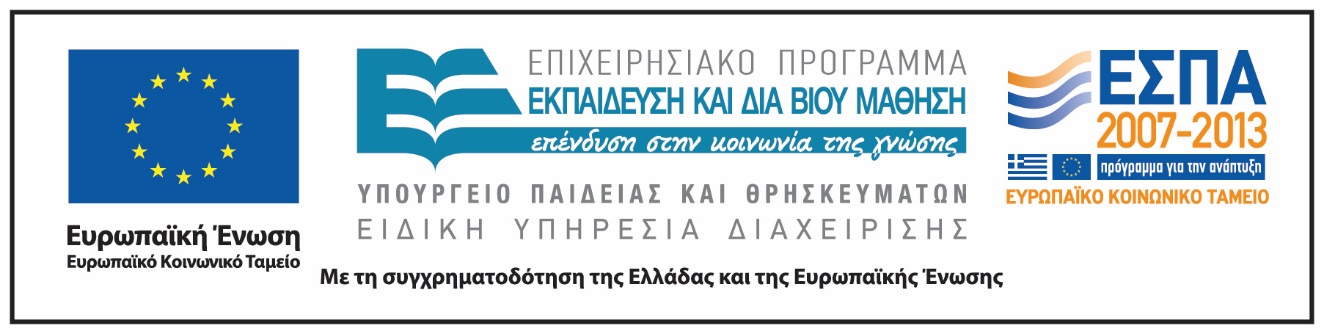 Ενότητα 2η. Πουλιά
64
Σημειώματα
Ενότητα 2η. Πουλιά
65
Σημείωμα Ιστορικού Εκδόσεων Έργου
Το παρόν έργο αποτελεί την έκδοση 1.0.
Ενότητα 2η. Πουλιά
66
Σημείωμα Αναφοράς
Copyright Εθνικόν και Καποδιστριακόν Πανεπιστήμιον Αθηνών, Ρόζα – Μαρία Τζαννετάτου Πολυμένη, Επίκουρη Καθηγήτρια. «Ζωολογία II. Ενότητα 2. Πουλιά». Έκδοση: 1.0. Αθήνα 2015. Διαθέσιμο από τη δικτυακή διεύθυνση: http://opencourses.uoa.gr/courses/BIOL1/.
Ενότητα 2η. Πουλιά
67
Σημείωμα Αδειοδότησης
Το παρόν υλικό διατίθεται με τους όρους της άδειας χρήσης Creative Commons Αναφορά, Μη Εμπορική Χρήση Παρόμοια Διανομή 4.0 [1] ή μεταγενέστερη, Διεθνής Έκδοση.   Εξαιρούνται τα αυτοτελή έργα τρίτων π.χ. φωτογραφίες, διαγράμματα κ.λ.π.,  τα οποία εμπεριέχονται σε αυτό και τα οποία αναφέρονται μαζί με τους όρους χρήσης τους στο «Σημείωμα Χρήσης Έργων Τρίτων».
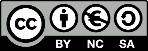 [1] http://creativecommons.org/licenses/by-nc-sa/4.0/ 

Ως Μη Εμπορική ορίζεται η χρήση:
που δεν περιλαμβάνει άμεσο ή έμμεσο οικονομικό όφελος από την χρήση του έργου, για το διανομέα του έργου και αδειοδόχο
που δεν περιλαμβάνει οικονομική συναλλαγή ως προϋπόθεση για τη χρήση ή πρόσβαση στο έργο
που δεν προσπορίζει στο διανομέα του έργου και αδειοδόχο έμμεσο οικονομικό όφελος (π.χ. διαφημίσεις) από την προβολή του έργου σε διαδικτυακό τόπο

Ο δικαιούχος μπορεί να παρέχει στον αδειοδόχο ξεχωριστή άδεια να χρησιμοποιεί το έργο για εμπορική χρήση, εφόσον αυτό του ζητηθεί.
Ενότητα 2η. Πουλιά
68
Διατήρηση Σημειωμάτων
Οποιαδήποτε αναπαραγωγή ή διασκευή του υλικού θα πρέπει να συμπεριλαμβάνει:
το Σημείωμα Αναφοράς
το Σημείωμα Αδειοδότησης
τη δήλωση Διατήρησης Σημειωμάτων
το Σημείωμα Χρήσης Έργων Τρίτων (εφόσον υπάρχει)
μαζί με τους συνοδευόμενους υπερσυνδέσμους.
Ενότητα 2η. Πουλιά
69
Σημείωμα Χρήσης Έργων Τρίτων 1/2
Το Έργο αυτό κάνει χρήση των ακόλουθων έργων:
Εικόνες
Εικόνες 1 - 9. Copyright 2011 Eκδόσεις Utopia. Πηγή: Ζωολογία ΙΙ Ολοκληρωμένες Αρχές, Τόμος ΙΙ. Hickman, Roberts, Keen, Larson, l’Anson, Eisenhour. 14η Αμερικάνικη – 2η Ελληνική Έκδοση. Εκδόσεις Utopia, ISBN: 978-960-99280-3-8.
Εικόνες 10 - 15. Life Nature Library THE BIRDS by Roger Tory Peterson and The Editors of LIFE Copyright 1964 by Time Inc. Original English -language edition.
Εικόνες 16 - 18 . Copyright 2011 Eκδόσεις Utopia. Πηγή: Ζωολογία ΙΙ Ολοκληρωμένες Αρχές, Τόμος ΙΙ. Hickman, Roberts, Keen, Larson, l’Anson, Eisenhour. 14η Αμερικάνικη – 2η Ελληνική Έκδοση. Εκδόσεις Utopia, ISBN: 978-960-99280-3-8.
Εικόνες 19 – 24. Life Nature Library THE BIRDS by Roger Tory Peterson and The Editors of LIFECopyright 1964 by Time Inc. Original English -language edition.
Εικόνες 25, 26. Copyright 2011 Eκδόσεις Utopia. Πηγή: Ζωολογία ΙΙ Ολοκληρωμένες Αρχές, Τόμος ΙΙ. Hickman, Roberts, Keen, Larson, l’Anson, Eisenhour. 14η Αμερικάνικη – 2η Ελληνική Έκδοση. Εκδόσεις Utopia, ISBN: 978-960-99280-3-8.
Εικόνα 27, 28. Life Nature Library THE BIRDS by Roger Tory Peterson and The Editors of LIFE Copyright 1964 by Time Inc. Original English -language edition.
Ενότητα 2η. Πουλιά
70
Σημείωμα Χρήσης Έργων Τρίτων 2/2
Εικόνες 29 - 31. Life Nature Library THE BIRDS by Roger Tory Peterson and The Editors of LIFE Copyright 1964 by Time Inc. Original English -language edition.
Εικόνες 32 - 34. Copyright 2011 Eκδόσεις Utopia. Πηγή: Ζωολογία ΙΙ Ολοκληρωμένες Αρχές, Τόμος ΙΙ. Hickman, Roberts, Keen, Larson, l’Anson, Eisenhour. 14η Αμερικάνικη – 2η Ελληνική Έκδοση. Εκδόσεις Utopia, ISBN: 978-960-99280-3-8.
Εικόνα 35. This blog is licensed under a Creative Commons License. Σύνδεσμος: http://pandasthumb.org/archives/2013/04/emu-a-large-bir.html. Πηγή: http://pandasthumb.org.
Εικόνα 36. Life Nature Library THE BIRDS by Roger Tory Peterson and The Editors of LIFE Copyright 1964 by Time Inc. Original English -language edition.
Εικόνα 37. Copyright 2011 Eκδόσεις Utopia. Πηγή: Ζωολογία ΙΙ Ολοκληρωμένες Αρχές, Τόμος ΙΙ. Hickman, Roberts, Keen, Larson, l’Anson, Eisenhour. 14η Αμερικάνικη – 2η Ελληνική Έκδοση. Εκδόσεις Utopia, ISBN: 978-960-99280-3-8.
Εικόνα 38. Life Nature Library THE BIRDS by Roger Tory Peterson and The Editors of LIFE.Copyright 1964 by Time Inc. Original English -language edition.
Εικόνες 39 - 44. Copyright 2011 Eκδόσεις Utopia. Πηγή: Ζωολογία ΙΙ Ολοκληρωμένες Αρχές, Τόμος ΙΙ. Hickman, Roberts, Keen, Larson, l’Anson, Eisenhour. 14η Αμερικάνικη – 2η Ελληνική Έκδοση. Εκδόσεις Utopia, ISBN: 978-960-99280-3-8.
Ενότητα 2η. Πουλιά
71